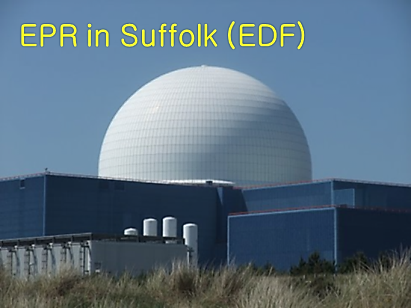 OVERVIEW THE PROJECT OBJECTIVES 
AND 
MAJOR ACHIEVEMENTS
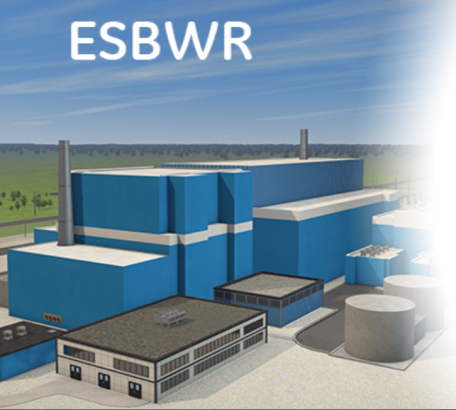 PAWEŁ KRAJEWSKI
CENTRAL LABORATORY FOR RADIOLOGICAL PROTECTION
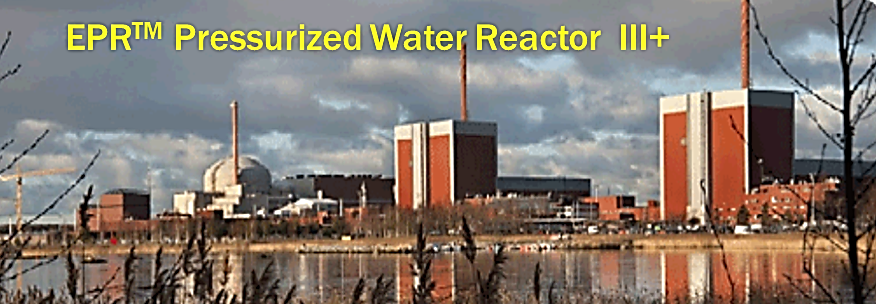 1
2
BACKGROUND INFORMATION
Nuclear Power Programme implementation is the vital part of the strategic documents of the Country, including
These strategies are based on the Law of December 6th, 2006 on the principles of conducting the development policy
3
BACKGROUND INFORMATION
In all relevant documents adopted by the government of the Republic of Poland the needs of nuclear safety are recognized:
4
BACKGROUND INFORMATION
Polish Nuclear Power Programme PNPP - will be approved in the second half of 2013 by the Government
Nuclear Energy Programme Implementing Organisation (NEPIO)
Committee for the Polish Nuclear Power
5
BACKGROUND INFORMATION
Polish Nuclear Power Programme PNPP
6
BACKGROUND INFORMATION
Nuclear Safety
7
STRATEGIC RESEARCH AND DEVELOPMENT PROGRAMMES
Nuclear Power Programme also implies a significant development of Polish research units involved in atomic energy science and technology development
8
8
Technologies Supporting Development of Safe Nuclear Power Engineering
The Project comprises the following research tasks:
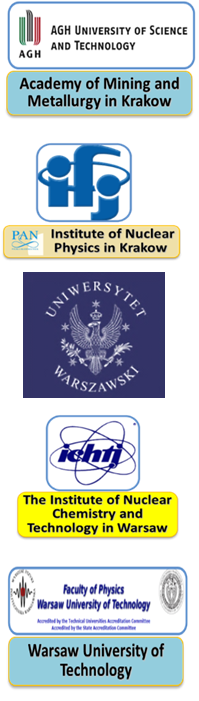 9
9
Technologies Supporting Development of Safe Nuclear Power Engineering
The Project comprises the following research tasks cont:
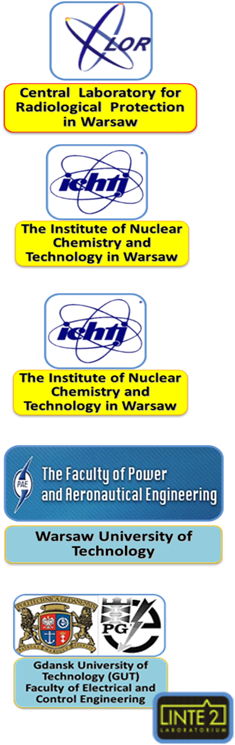 10
10
Management and decision-making structures of the project
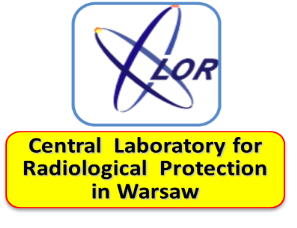 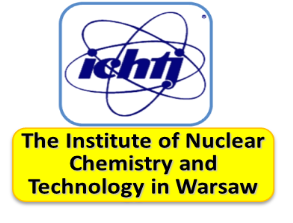 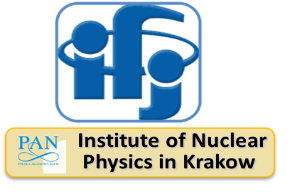 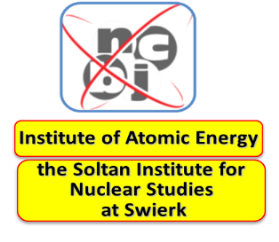 11
11
Objectives and scope of the project
FOUR KEY THEMATIC BLOCKS
12
12
1)  General concept and methodology for a baseline of environmental conditions in foreseen location of NPP
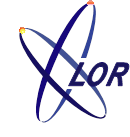 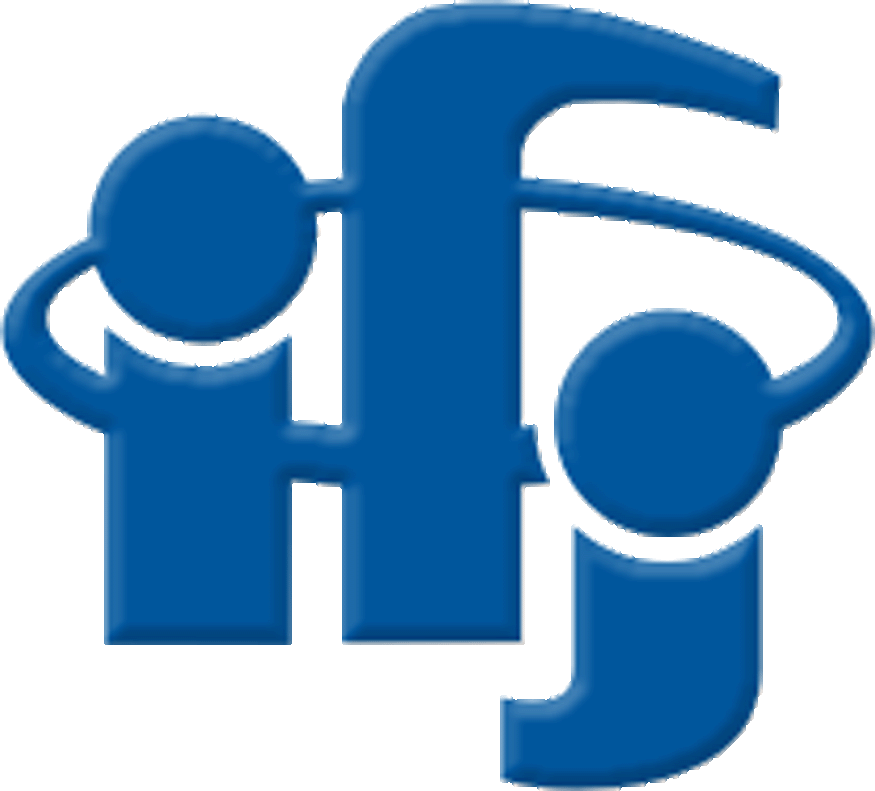 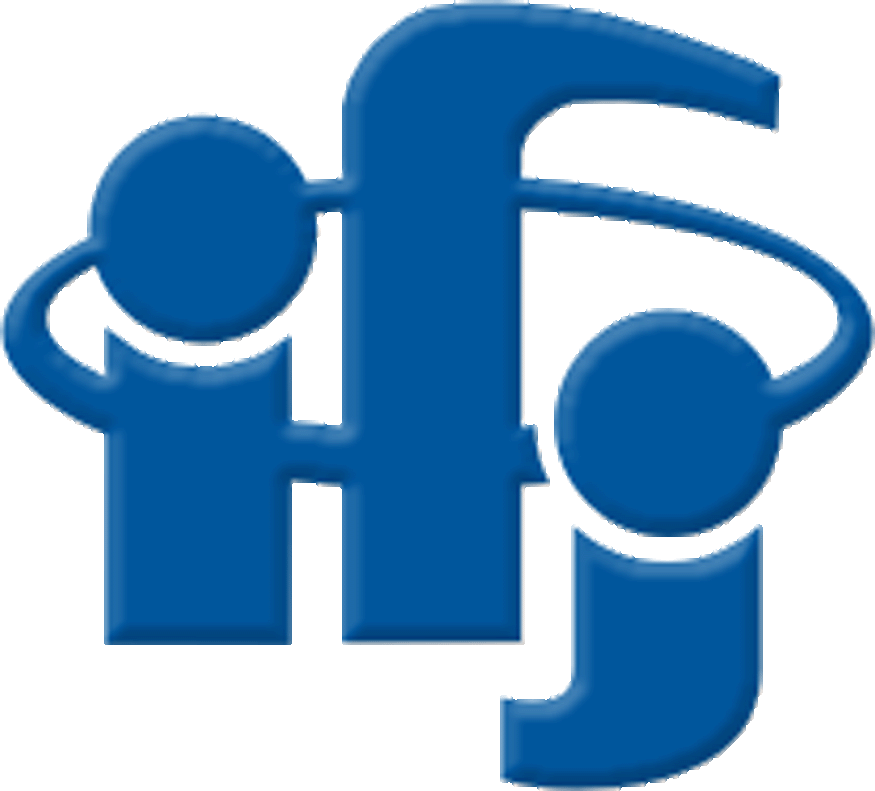 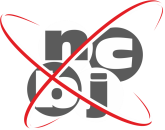 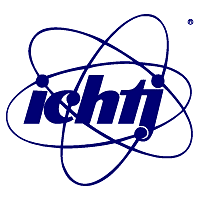 13
13
2) Methods of biological dosimetry and bio-physical markers and indicators  of ionizing radiation impact on living organisms
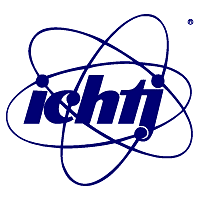 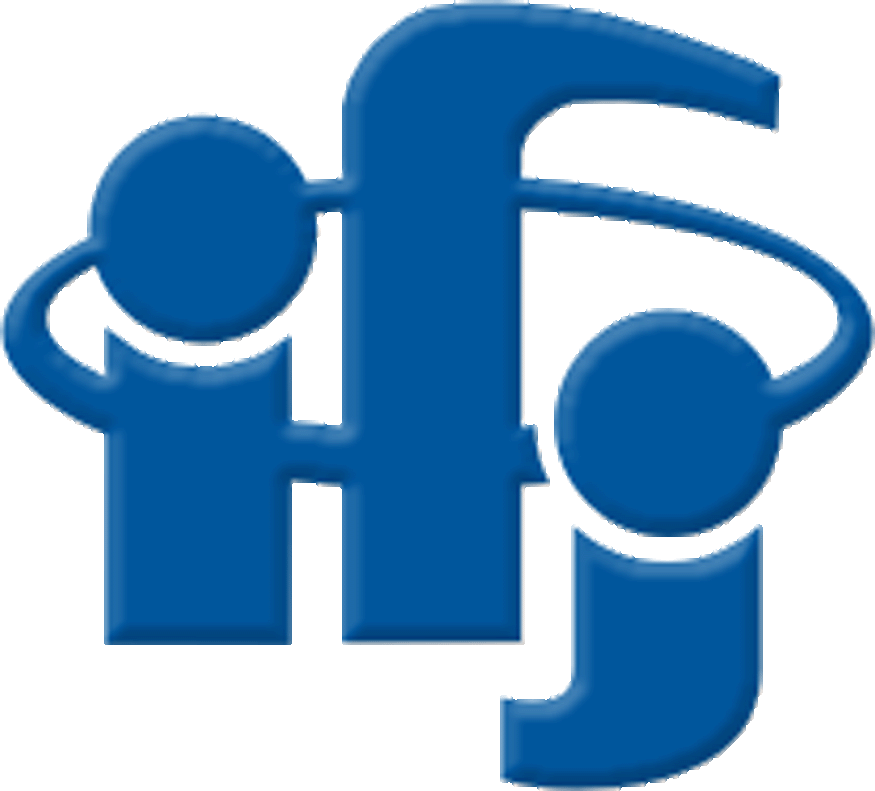 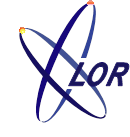 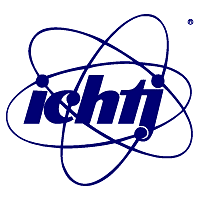 14
14
3)  New and modified radiometric methods to be applied in radiological protection of workers and population as well as protection of environment in vicinity of NPP. Ultrasensitive activities measurements of released from NPP isotopes, emergency and retrospective dosimetry.
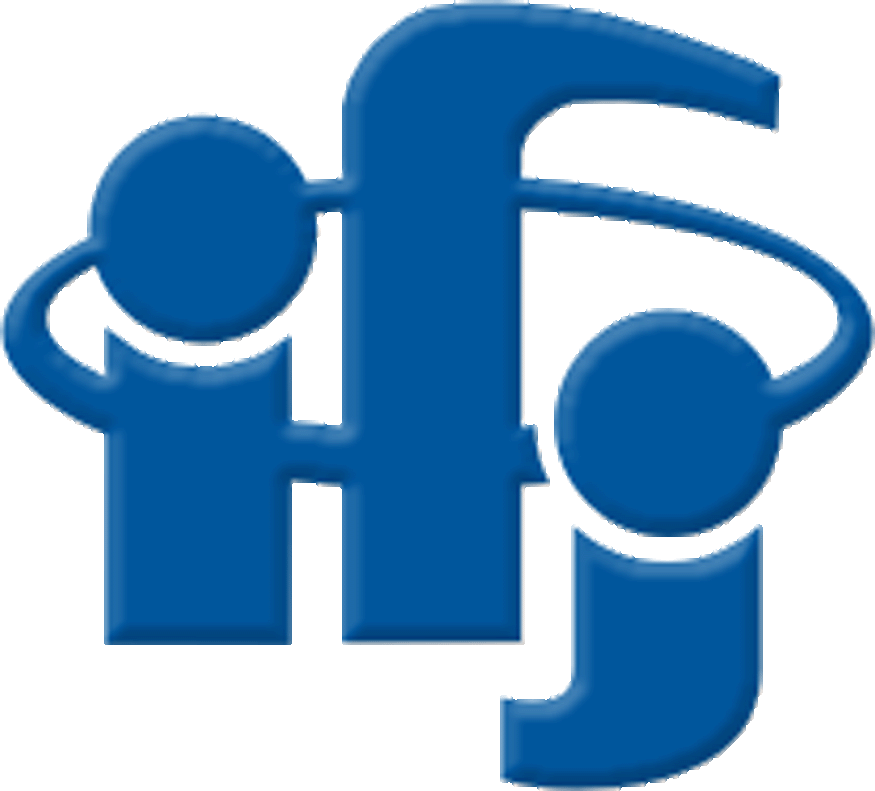 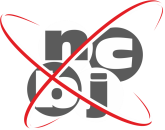 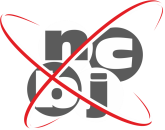 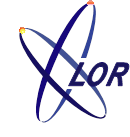 15
15
4) New and improved radiometric devices
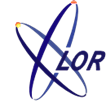 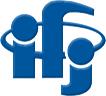 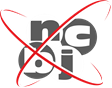 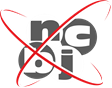 16
16
PROJECT DELIVERABLES
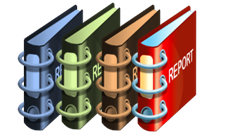 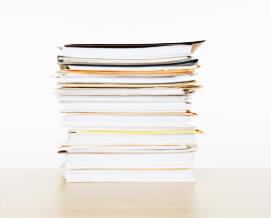 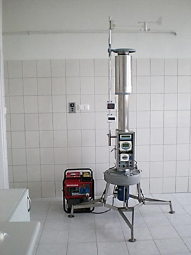 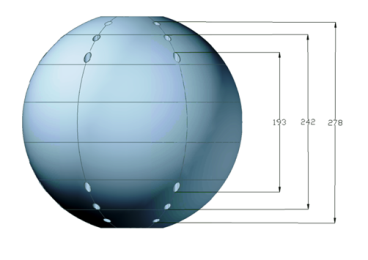 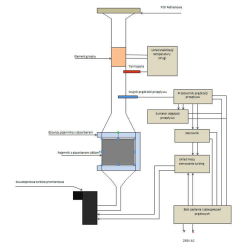 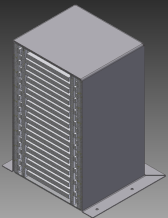 17
17
Project Add-in values
On each stage of nuclear power implementation in Poland
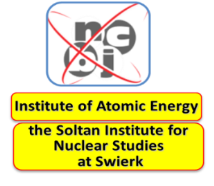 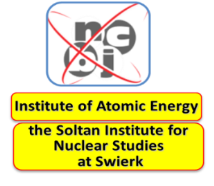 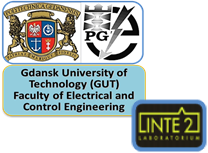 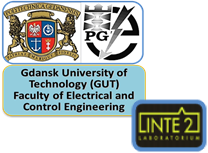 18
18
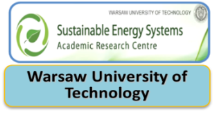 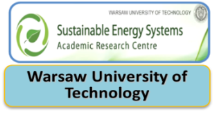 CASE OF POLAND
The complex and numerous net of the institutions that might play essential role as potential TSOs
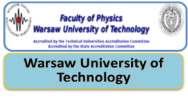 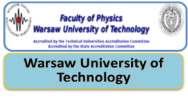 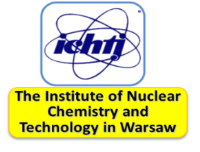 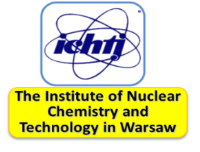 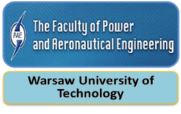 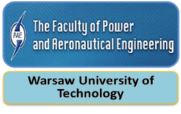 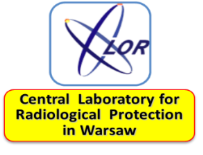 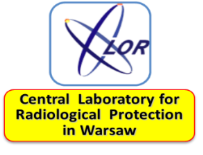 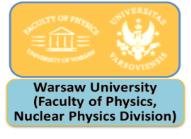 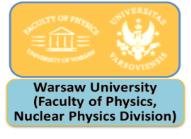 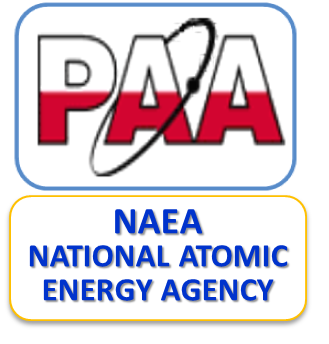 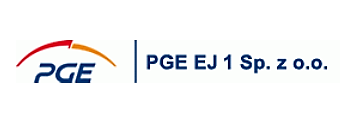 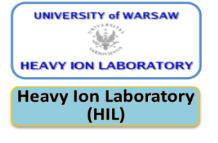 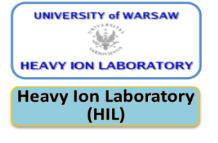 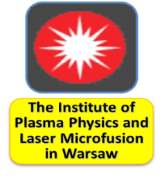 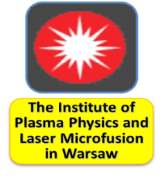 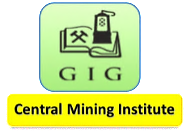 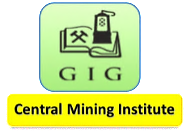 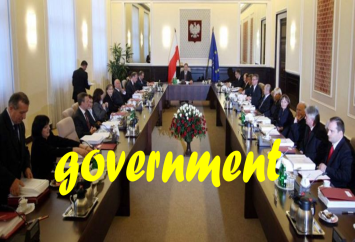 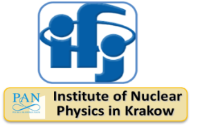 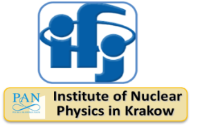 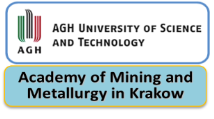 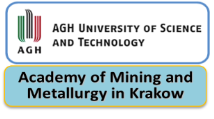 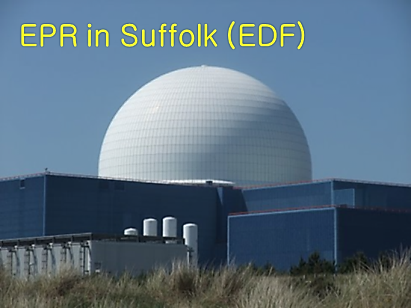 THANKS 
FOR YOURS ATENTION
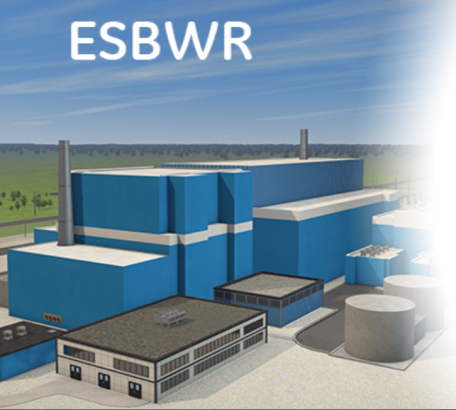 PAWEŁ KRAJEWSKI
CENTRAL LABORATORY FOR RADIOLOGICAL PROTECTION
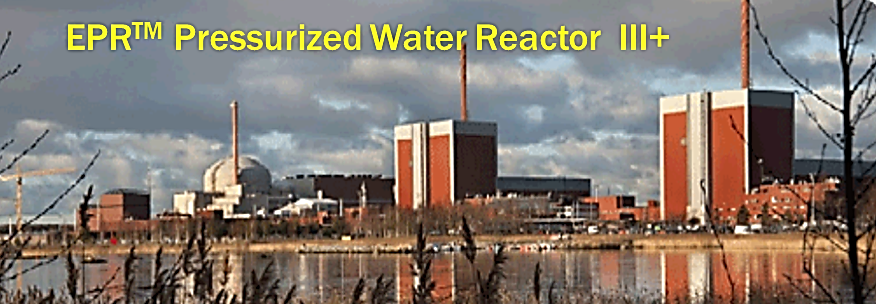 19